Analysis of chemical probing with large sets of replicate experiments
Michael Rutenberg-Schoenberg
26 Dec 2017
1
Outline
Review of chemical probing
New datasets with 60 replicates
Testing distribution fits for new replicate data
Inference of biochemical properties with different distributional assumptions in chemical probing data
2
Chemical probing of RNA
Chemically modify RNA
Usually unstructured nucleotides are modifiable
Read out with reverse transcriptase

Stops & Mutations
Chemically modify RNA
(mainly unstructured regions)
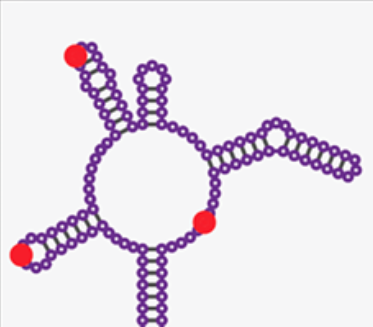 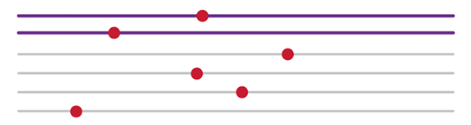 SHAPE
(Selective 2’-hydroxyl acylation & primer extension)
Dimethyl Sulfate (DMS)
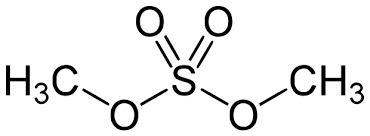 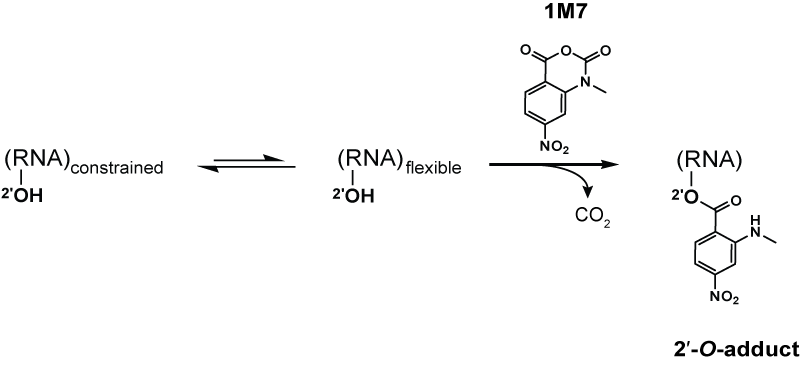 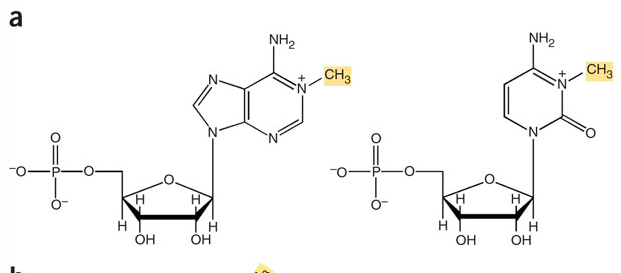 A
C
3
Reviewed in Kubota et al Nat Chem Biol 2016; https://en.wikipedia.org/wiki/Nucleic_acid_structure_determination, Tijerna et al. Nat Protocols 2007
[Speaker Notes: DMS – methylates the Watson-Crick face of A,C
1M7 (SHAPE reagent) – acylate flexible 2’ OH in the ribose sugar]
Chemical probing of RNA
Chemically modify RNA
Usually unstructured nucleotides are modifiable
Read out with reverse transcriptase

Stops & Mutations
Chemically modify RNA
(mainly unstructured regions)
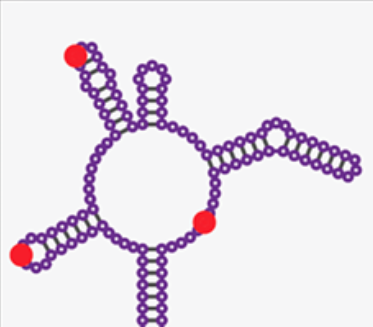 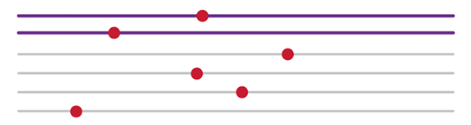 Read out with Reverse Transcriptase
Stops
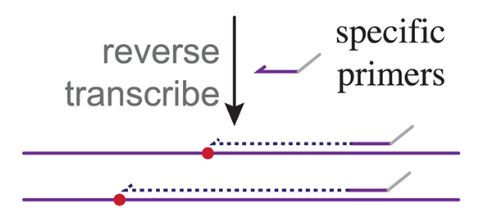 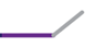 4
Reviewed in Kubota et al Nat Chem Biol 2016
[Speaker Notes: DMS – methylates the Watson-Crick face of A,C
1M7 (SHAPE reagent) – acylate flexible 2’ OH in the ribose sugar]
Chemical probing: statistical process
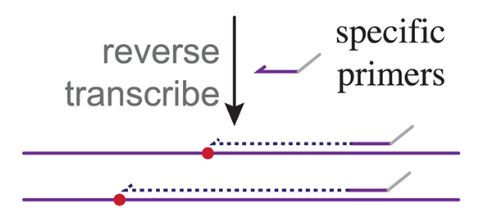 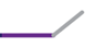 Yij reads reach nucleotide i in sample j = “Coverage”
Xij reads stop at nucleotide i in sample j = “Counts”
pij = Xij/Yij is the probability of stopping at nucleotide i in sample j
If no overdispersion, counts should follow the Binomial distribution
If pij is small and Yij is large, then should follow Poisson
5
Chemical probing: inferring nucleotide reactivity
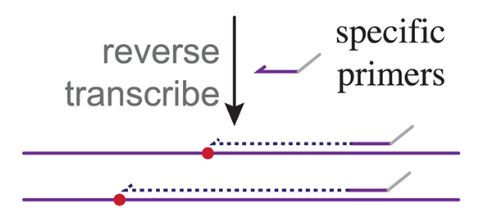 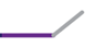 Yij reads reach nucleotide i in sample j = “Coverage”
Xij reads stop at nucleotide i in sample j = “Counts”
pij = Xij/Yij is the probability of stopping at nucleotide i in sample j

Stopping can occur due to natural RT dropoff, or can be induced by the chemical.
The control experiment can enable inference of the natural stop rate: 
ßi = meanj(pij) for all samples j that are controls
Combining the treatment and control enables inference of the chemical induced stop rate
γi = (meanj(pij) – ßi )/(1-ßi) for all samples j that are treatment
6
Inferring reactivity from chemical probing data
pi = (Reads stopping at nucleotide i)/
             (All reads reaching nucleotide i)
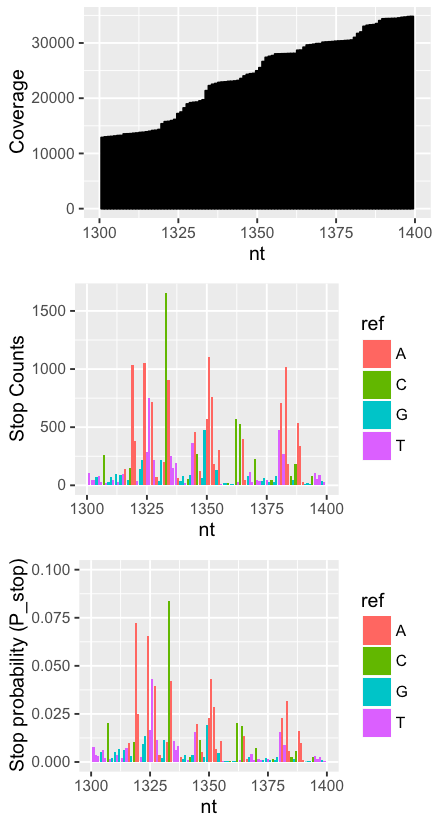 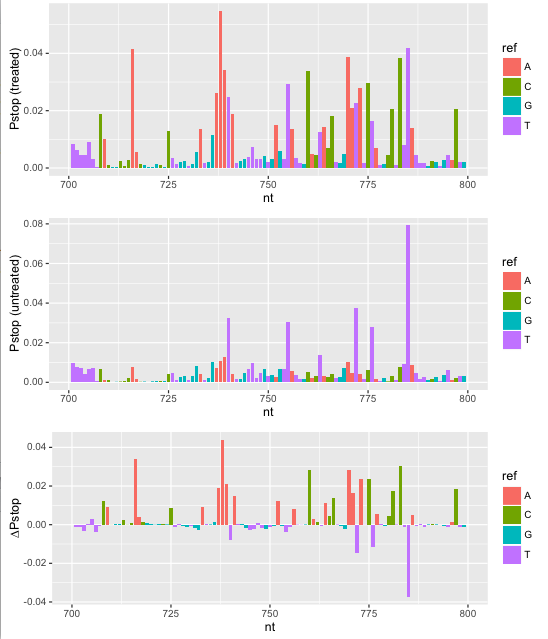 If not overdispersed, this should be a binomial process. If pi is small and coverage is large, then this should fit Poisson
7
Fang, Moss  et al. PLoS Genet. 2015
[Speaker Notes: Fang, Moss  et al. PLoS Genet. 2015]
Inferring reactivity from chemical probing data
DMS-Seq data for Xist RNA
A and C should be modified
Treated
Treated - Control
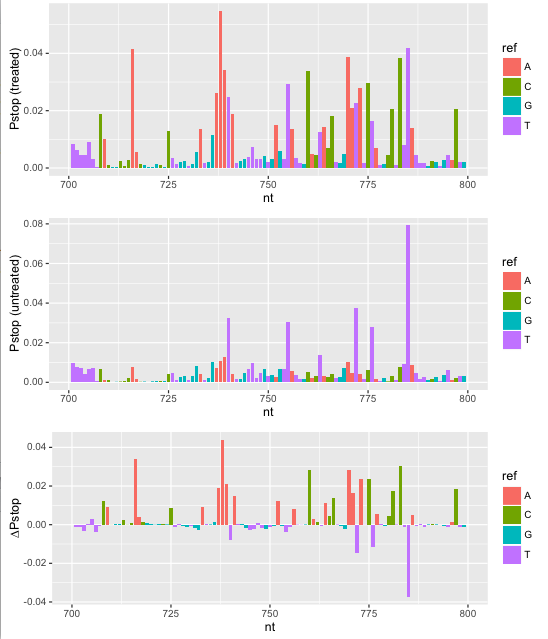 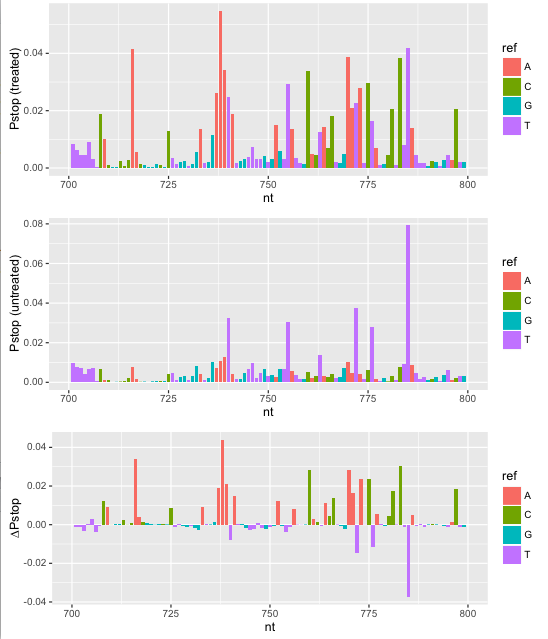 Control
i∈nucleotides; N total
Pstop(i) = stops(i)/coverage(i)
∆Pstop(i) = Pstop(treated) - Pstop(control)
8
Fang, Moss  et al. PLoS Genet. 2015
[Speaker Notes: Fang, Moss  et al. PLoS Genet. 2015]
Can we fit a distribution with a small number of replicates?
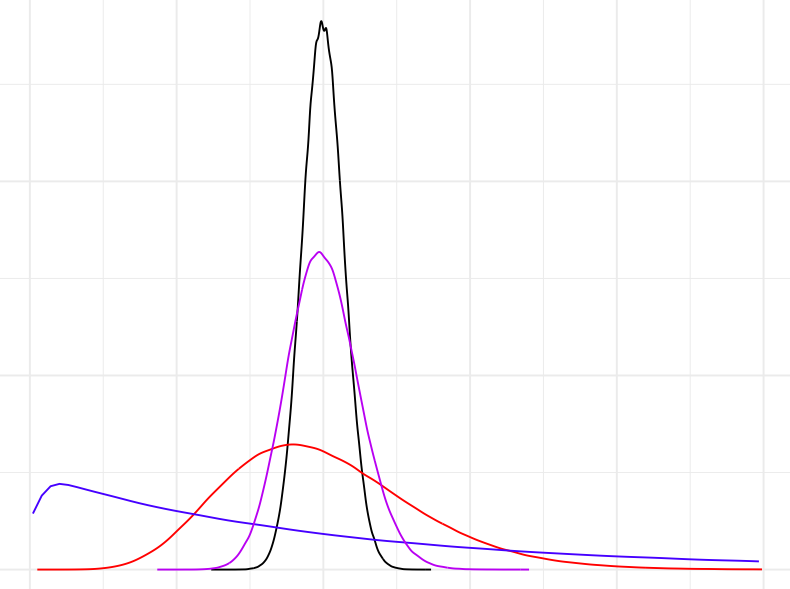 Replicate observations
Probability Density
Distributions have identical means
Counts
9
Negative binomial distribution is an extension of Poisson that can allow greater variability
σ2 = µ + αµ2
α = 0  Poisson
Larger alpha  more overdispersed
α = 0
α = 0.01
α = 1
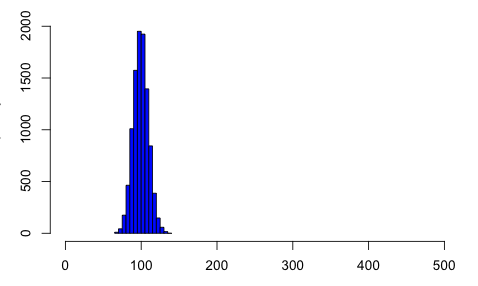 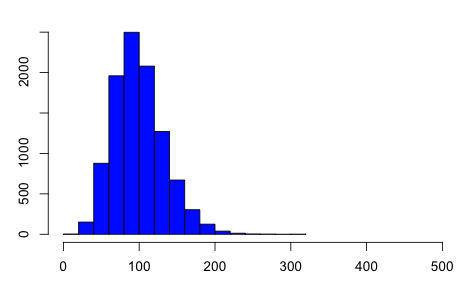 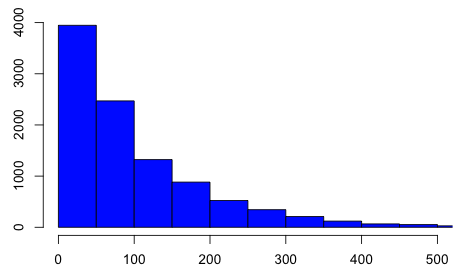 10
[Speaker Notes: ----- Meeting Notes (10/27/16 15:24) -----
Estimate variance
DESeq/edgeR]
Fitting the negative binomial distribution with DESeq2
DESeq2 is a tool originally designed to analyze RNA-Seq
Fit α parameter using shared information between nucleotides (genes).
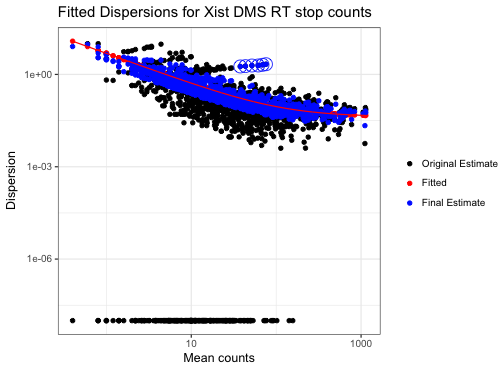 α = 0
α = 0.01
α = 1
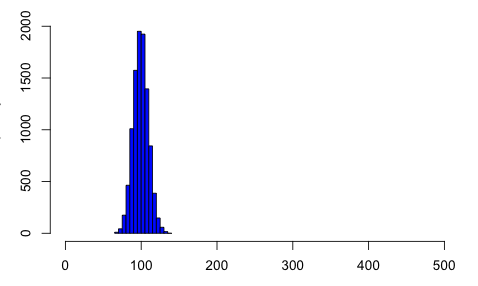 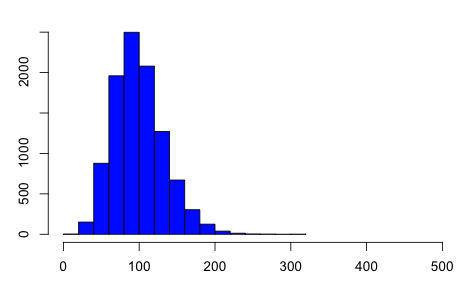 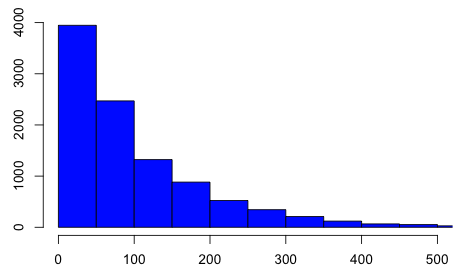 11
[Speaker Notes: ----- Meeting Notes (10/27/16 15:24) -----
Estimate variance
DESeq/edgeR]
Outline
Review of chemical probing
New datasets with 60 replicates
Testing distribution fits for new replicate data
Inference of biochemical properties with different distributional assumptions in chemical probing data
12
New datasets with 60 replicates
Larger replicate datasets constructed by multiplexing library preps
Experiments done in mouse embryonic fibroblasts in 3 formats:
Targeted to 7SK RNA
Targeted to GapDH mRNA
Untargeted (genome-wide, but most data are for rRNAs)
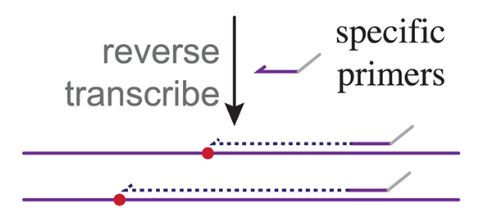 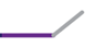 13
Mouse 18S: NT and DMS treatments cluster together
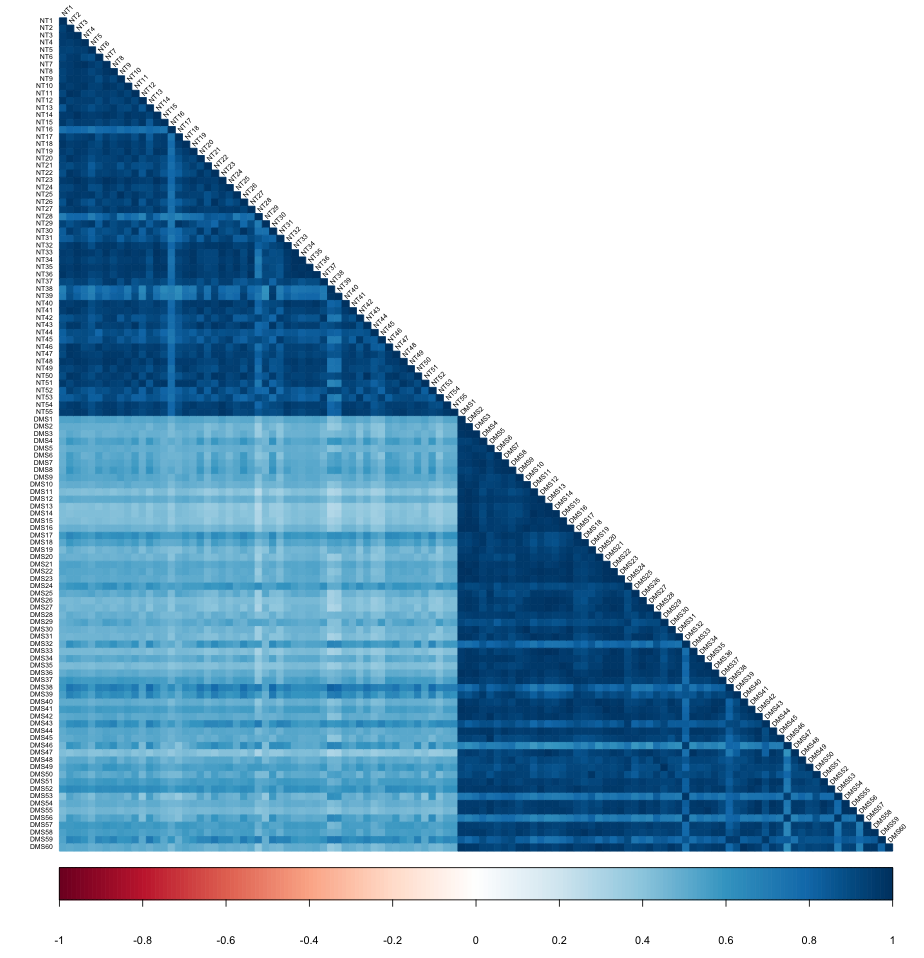 Correlations of probability of RT stopping at each nucleotide
NT
DMS
14
Data: Alec Sexton
Within group correlations of m18S untreated samples
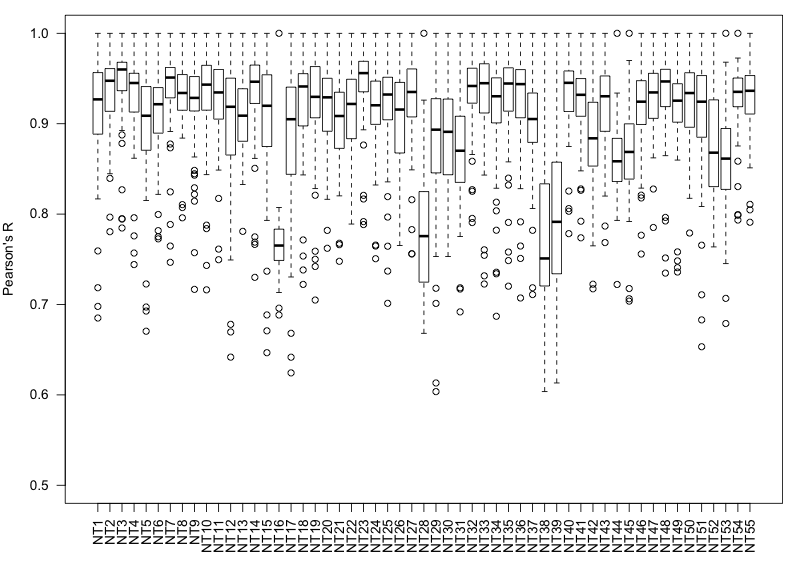 Boxplots of Pearson’s R for each mouse 18S control sample against all of its replicates
A few samples look like outliers (see arrows for examples)
15
Within group correlations of m18S DMS treated samples
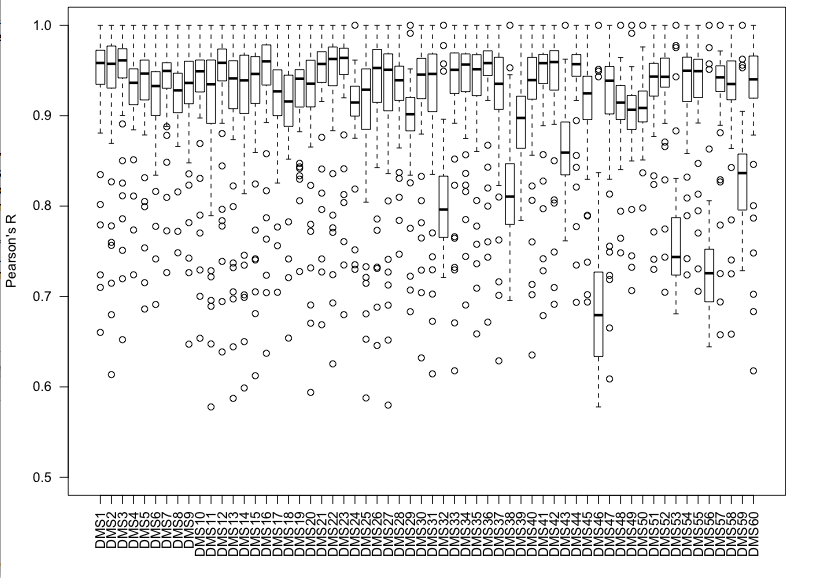 Boxplots of Pearson’s R for each mouse 18S DMS sample against all of its replicates
A few samples look like outliers (see arrows for examples)
16
Mouse 7SK: NT and DMS treatments cluster together
Correlations of probability of RT stopping at each nucleotide
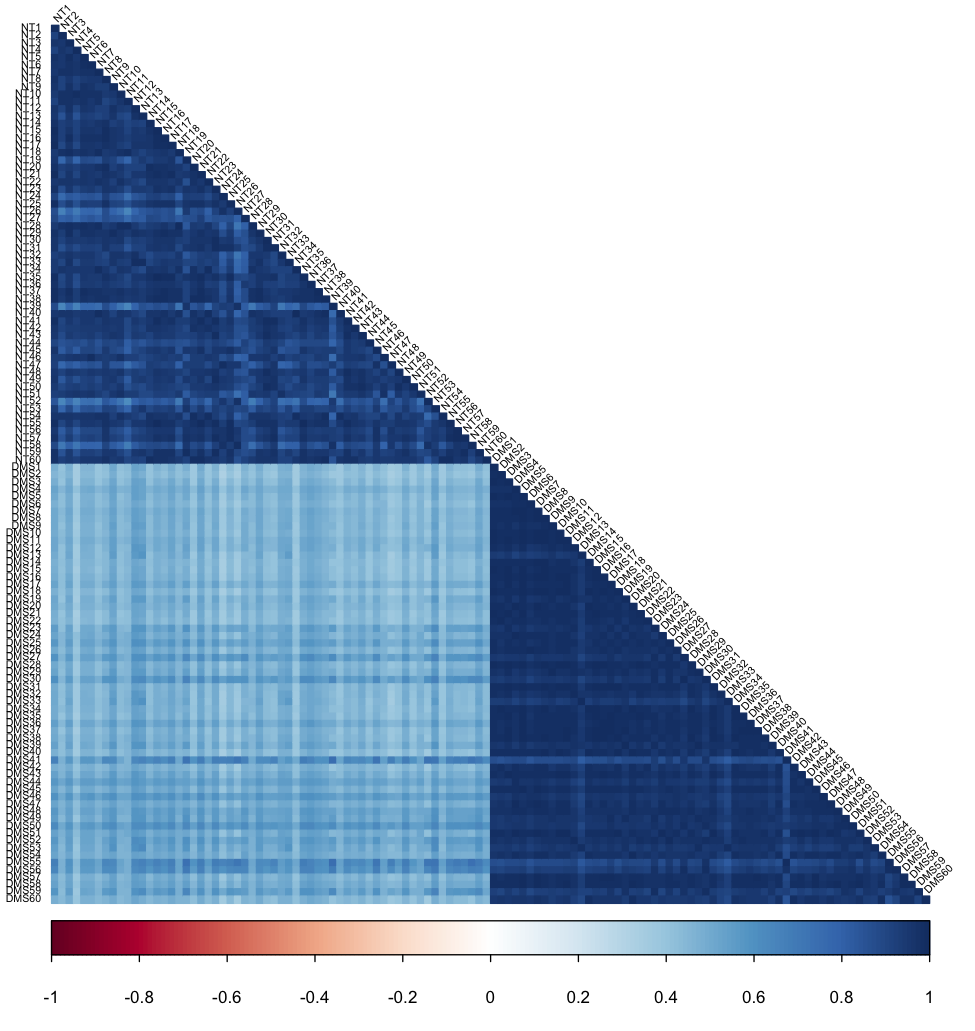 NT
DMS
17
Mouse GapDH: NT and DMS treatments cluster together
Correlations of probability of RT stopping at each nucleotide
Lower coverage corresponds to lower correlations
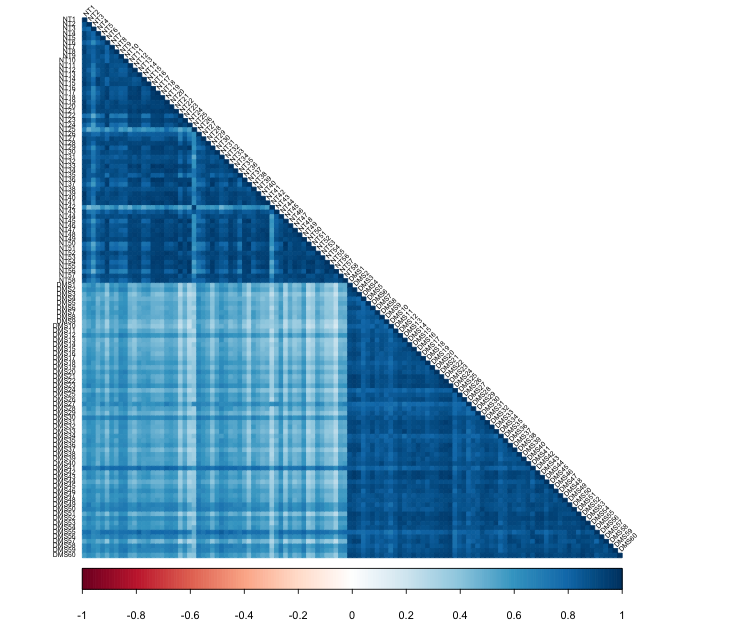 NT
DMS
18
Outline
Review of chemical probing
New datasets with 60 replicates
Testing distribution fits for new replicate data
Inference of biochemical properties with different distributional assumptions in chemical probing data
19
Single nucleotide: mouse 7SK #152
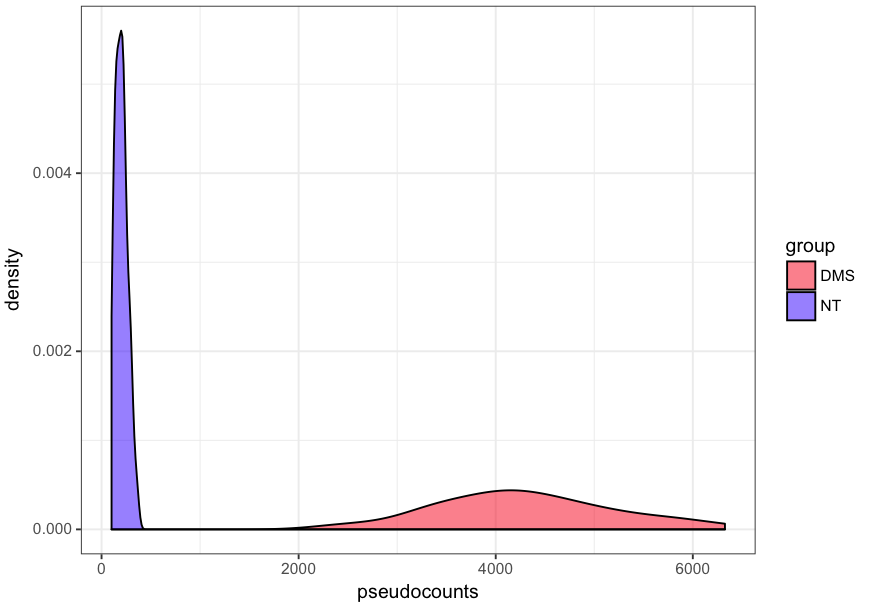 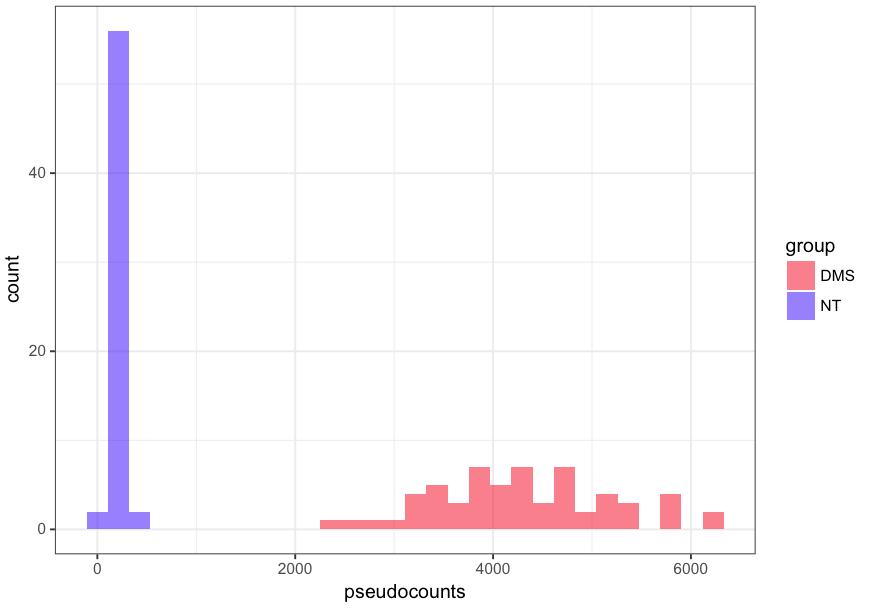 Kernel density plots of stop counts, normalized to coverage
stop counts, normalized to coverage
20
Single nucleotide: mouse 7SK #152
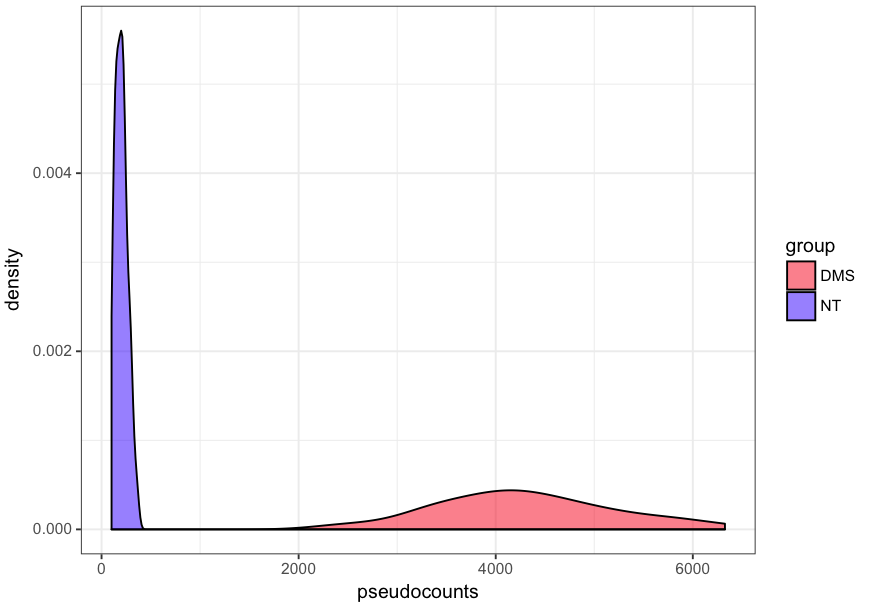 Kernel density plots of stop counts, normalized to coverage
21
Single nucleotide: mouse 7SK #152
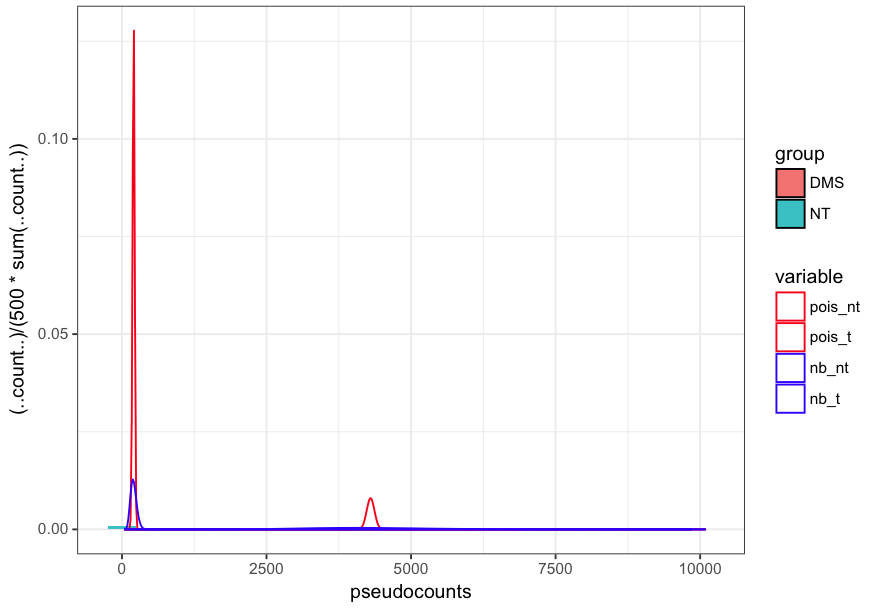 Kernel density plots of Poisson and Negative Binomial fits to normalized stop counts
22
Single nucleotide: mouse 7SK #152
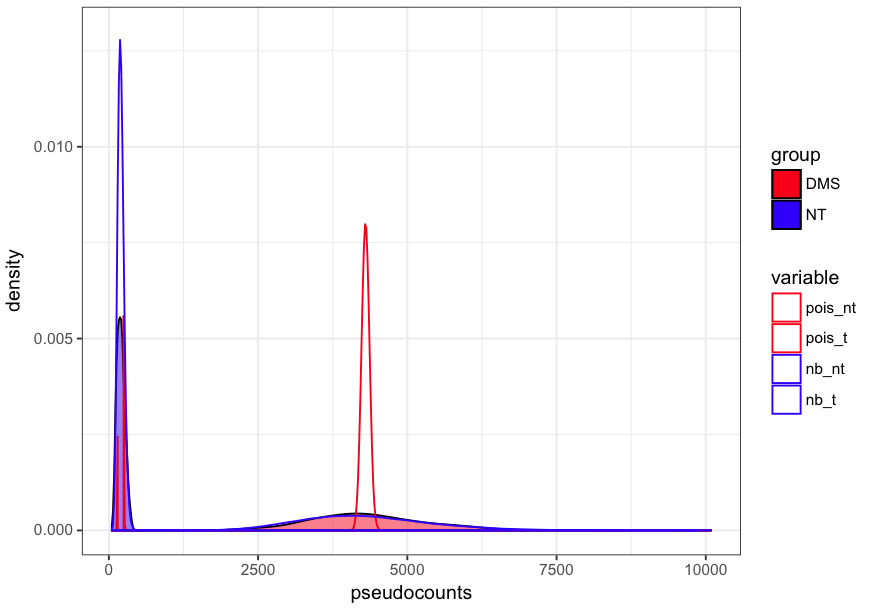 Kernel density plots of Poisson and Negative Binomial fits to normalized stop counts
23
Assessing goodness of fit
From 60 total replicates, use randomly select 2-30 replicates to fit and 30 others to test fit.

Likelihood-based metrics
Akaike Information Criterion
AIC = 2k – 2*log(L)
Bayesian Information Criterion
BIC = 2nk – 2*log(L)
n = # of observations (nucleotides), k = # of parameters

Should I use other metrics, e.g. KS test?
24
Comparison of DESeq2 vs. NB raw fits
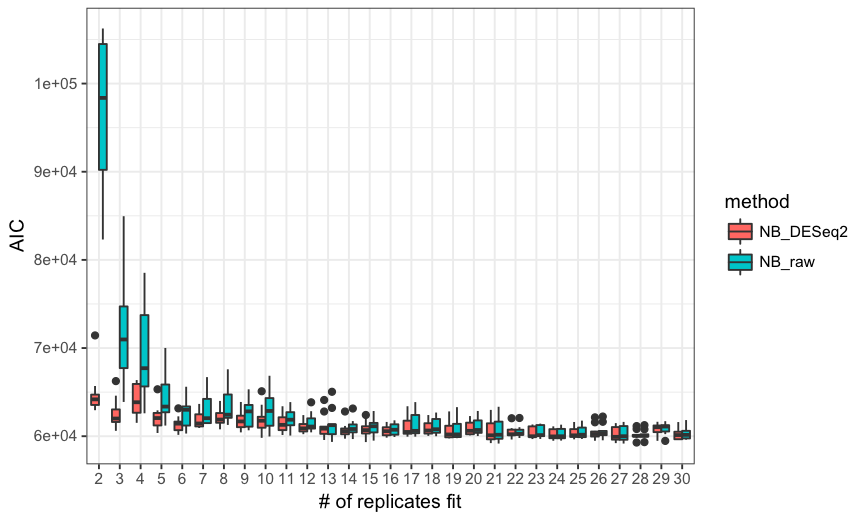 25
m7SK nucleotide 152
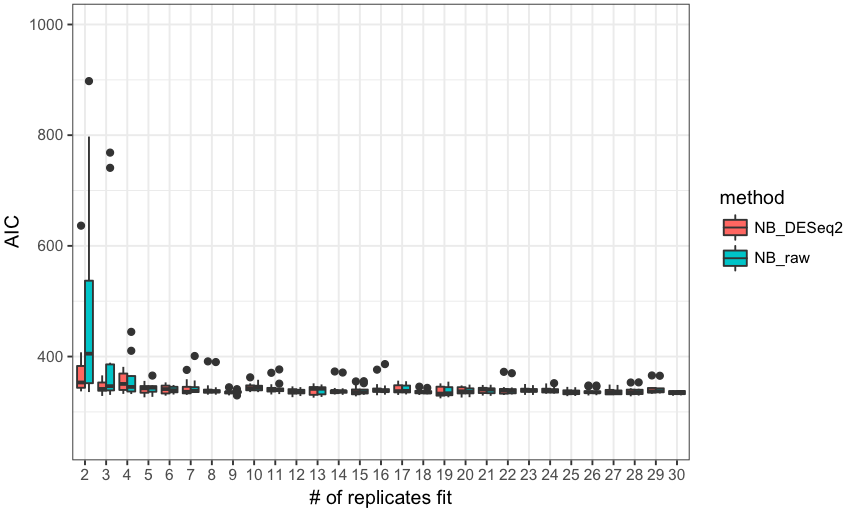 26
7SK all nucleotides negative binomial fit as a function of replicates used
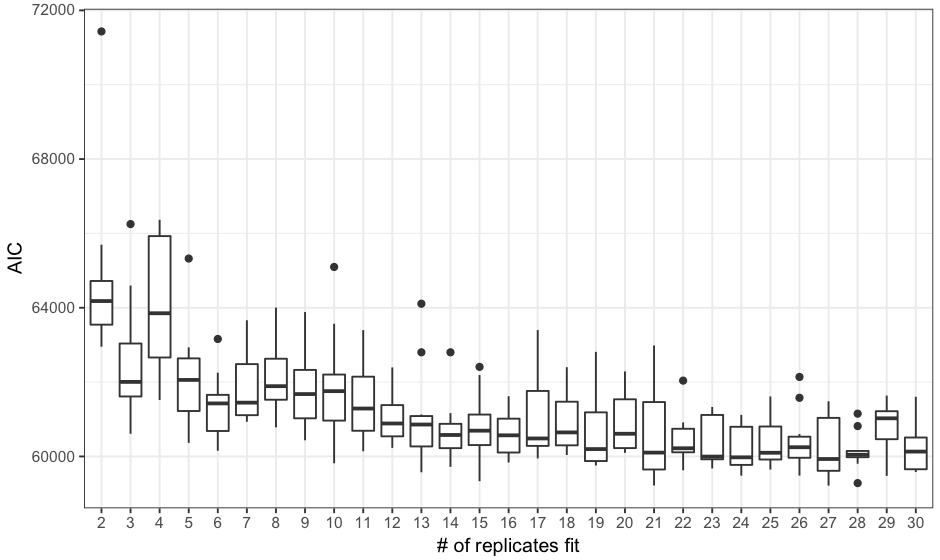 27
Outline
Review of chemical probing
New datasets with 60 replicates
Testing distribution fits for new replicate data
Inference of biochemical properties with different distributional assumptions in chemical probing data
28
Can we recover biochemical bias of chemical reagent using probing data?
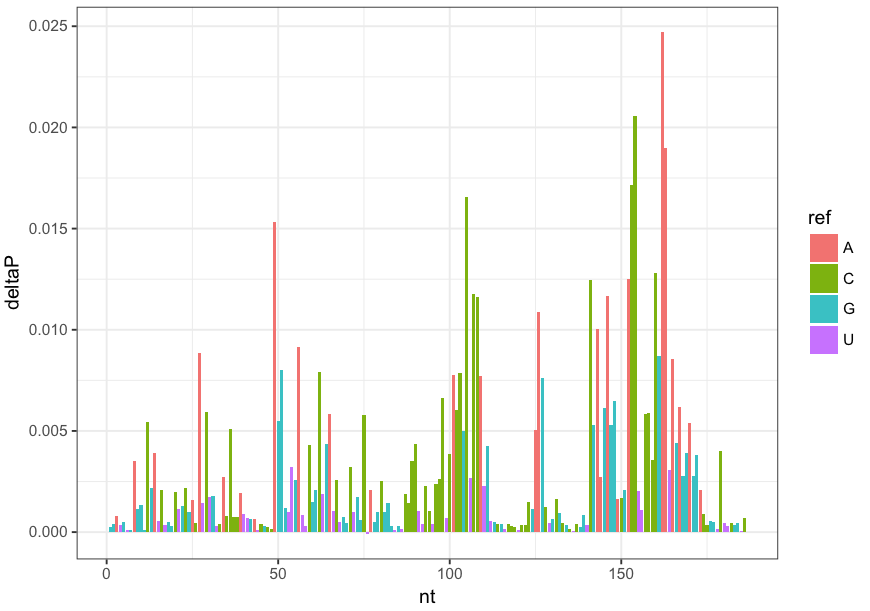 DMS is specific for A and C nucleotides (and also for those A/C nucleotides that are double stranded)
29
Precision-Recall of mouse 7SK AC nucleotides using different chemical probing metrics
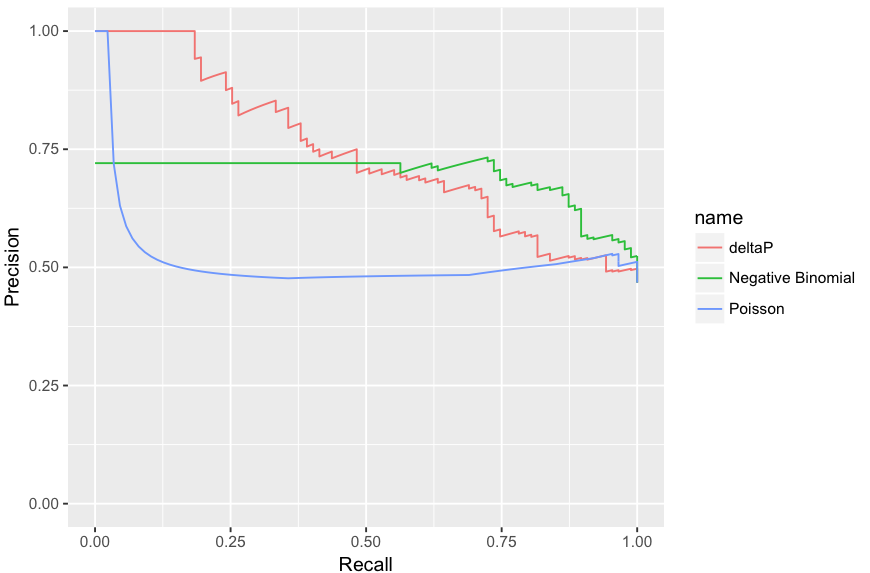 Negative binomial p-values do not perform well, because almost all p-values are highly significant
30
Precision-Recall of mouse 7SK AC nucleotides using different chemical probing metrics
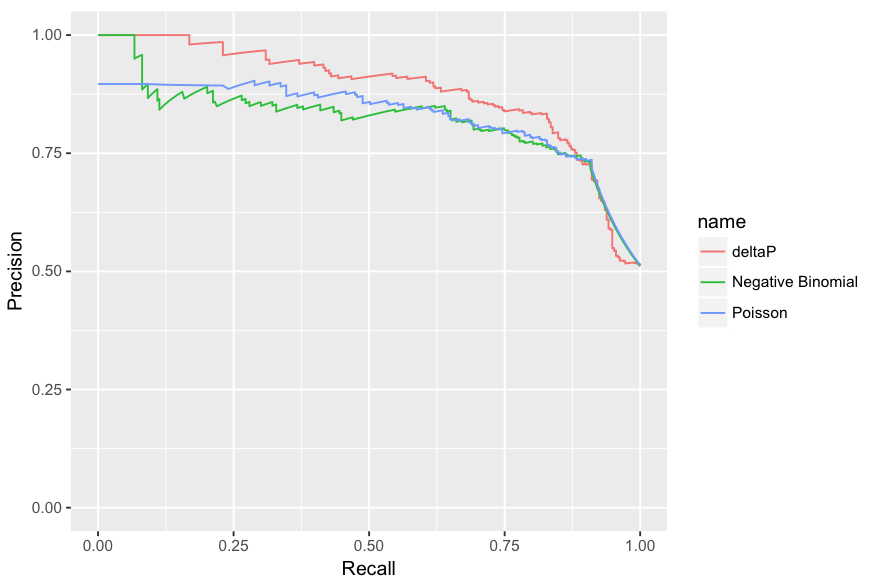 Negative binomial p-values do not perform as well as deltaP, the simple metric of chemical induced stop rate from pooled data
31
Mouse 7SK nucleotides are (almost) all significantly modified!
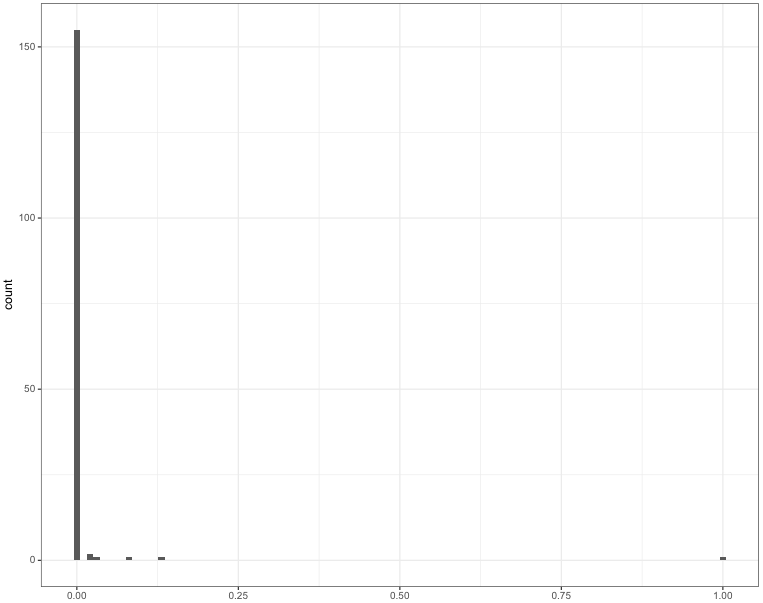 Almost all nucleotides (big peak) have fdr < 0.01
FDR
32
Are p-values for treated vs. control comparison the best way to think about probing data?
What if the probe is selective, but with some nonspecific reactivity?
Property of interest
Treatment
Reactivity
0
Control
Reactivity
0
33
Testing for ∆P cutoffs
Property of interest
Test the probability that the chemical induced stop rate is above a certain value. 
High cutoffs should enable high stringency identification of the most reactive nucleotides, though perhaps at the cost of sensitivity
Treatment
Reactivity
0
34
Testing for ∆P cutoffs
Null hypothesis: ∆P ≤ k
Test by sampling 105 (should be more) sets of treated and control RT event counts. 
Compute Prob(∆P > k) for many cutoffs k. This is the p-value for the above test.
More random sampling would lead to more robust p-value determination.
35
How do we evaluate performance?
Precision-Recall curve
Metrics focusing on top hits
Current plan: # of ACs (or other positive nucleotides) detected at 95% accuracy
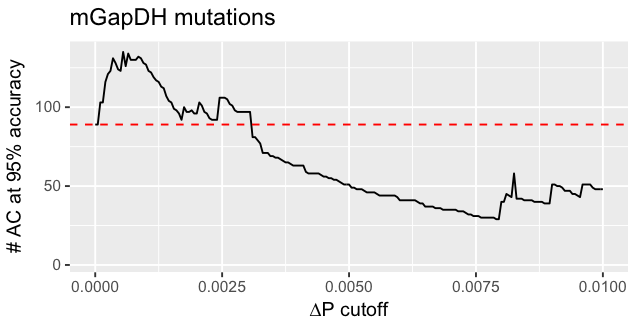 36
Recall at 95% accuracy for mouse 7SK stops
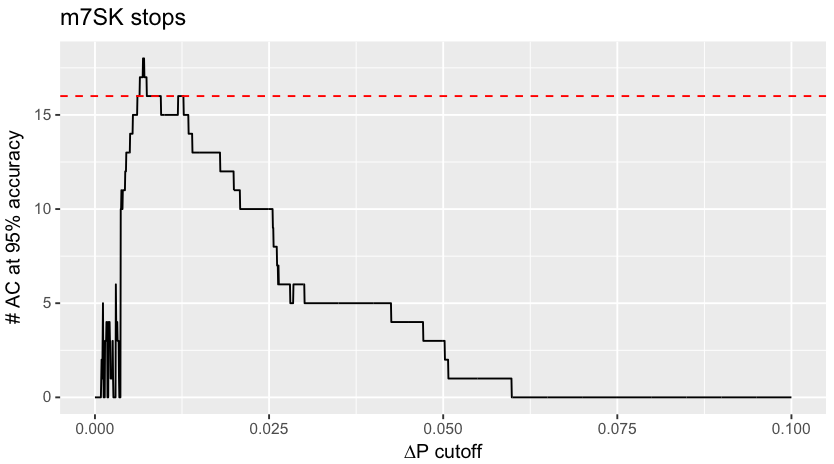 There is some ∆P cutoff at which more AC’s are detected at 95% accuracy than with ∆P
AC recall at 95% accuracy for ∆P shown by red dashed line
37
m7SK and mGapDH achieve best recall at 95% accuracy at very different cutoffs
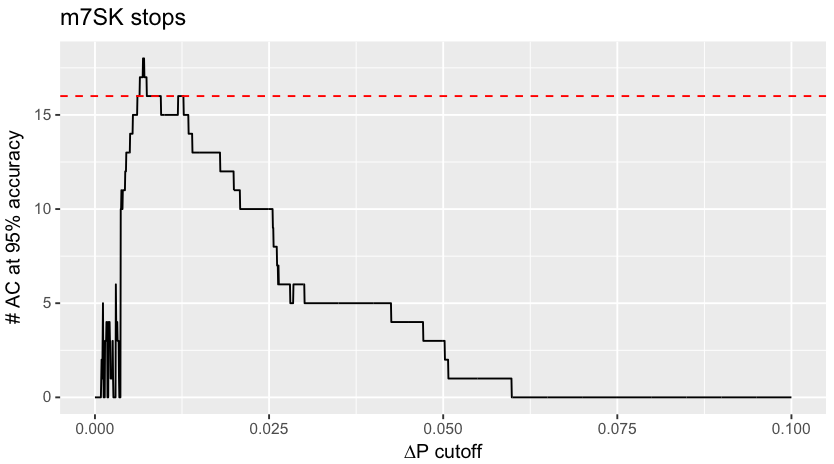 mGapDH stops
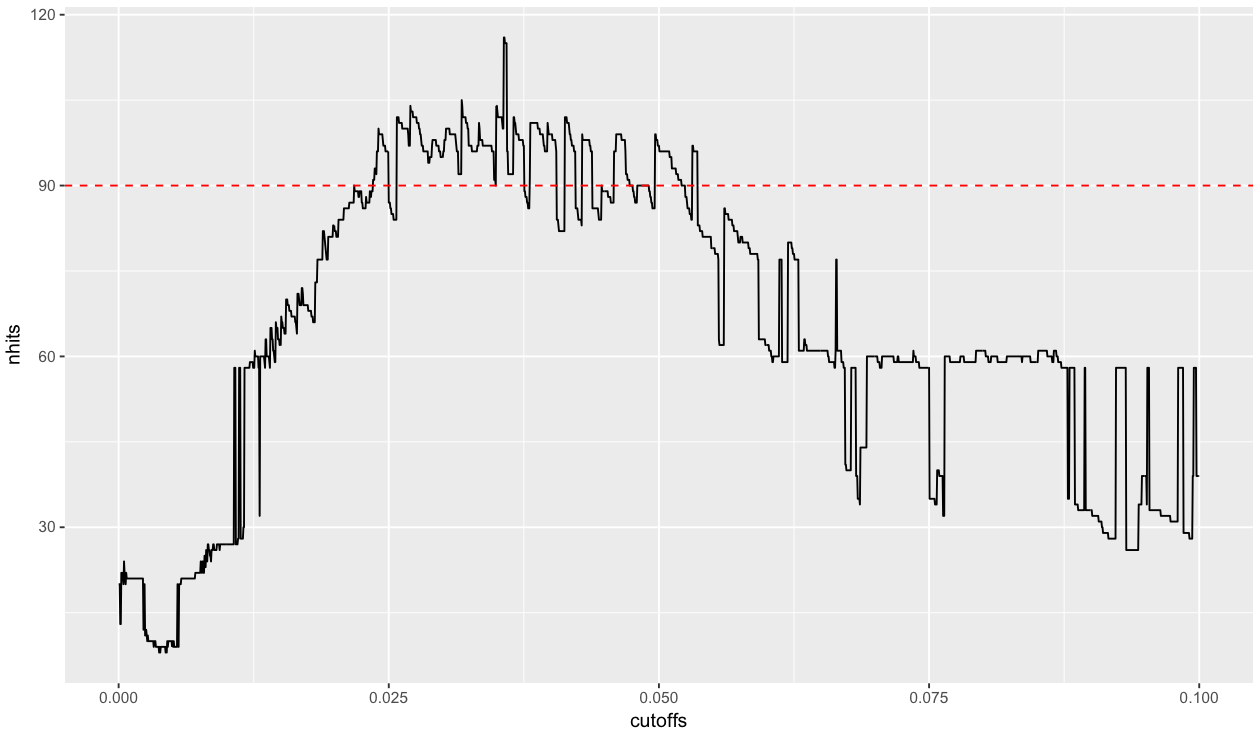 38
m7SK and mGapDH achieve peak recall at 95% accuracy at more similar ∆P cutoffs
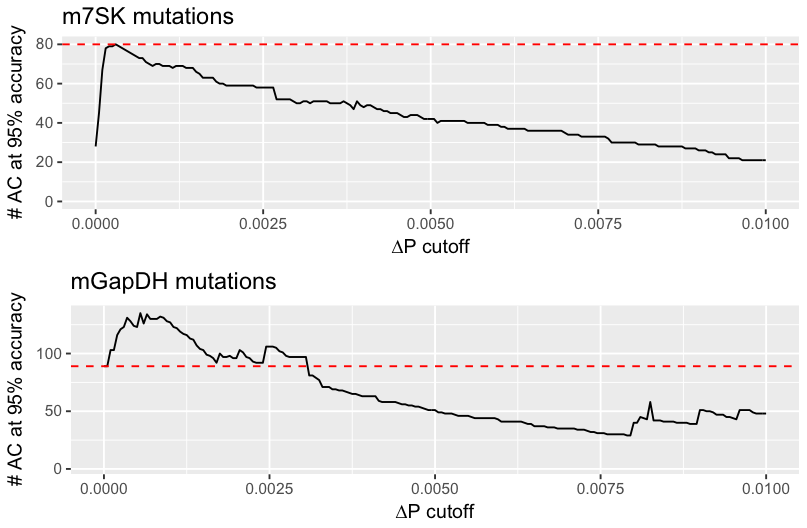 m7SK does not have any ∆P cutoff that exceeds the performance of ∆P
39
Mouse 18S
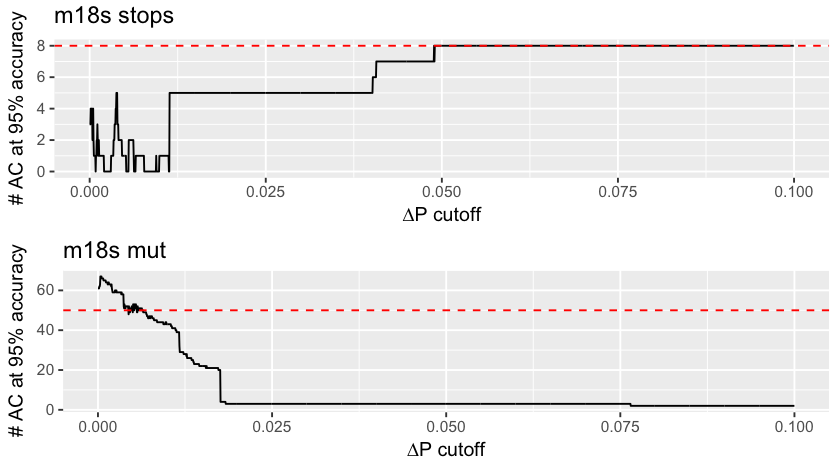 40
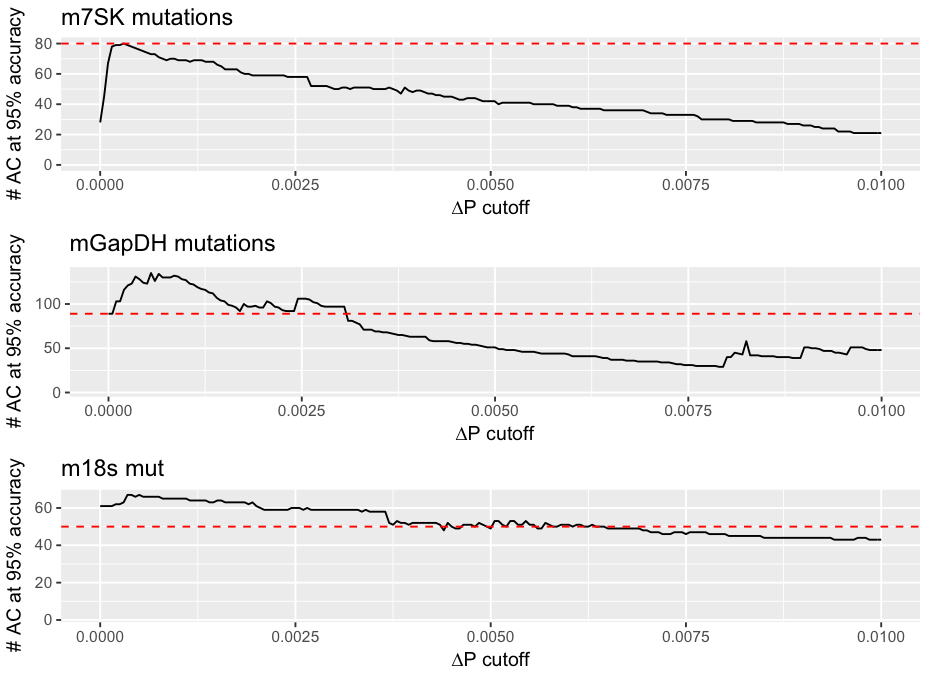 41